Лекция 17. ПЕРЕГОНКА И РЕКТИФИКАЦИЯ.
Сущность и теоретические основы процессов перегонки и ректификации.
Виды простой перегонки.
Ректификация.
Применяемое оборудование.
1. Сущность и теоретические основы процессов перегонки и ректификации.
Процессы перегонки и ректификации широко применяют в пищевой промышленности при получении технического и пищевого этилового спирта, в производстве ароматических веществ и др. Перегонку используют для грубого разделения смесей. Для наиболее полного их разделения применяют ректификацию.

	В результате перегонки или ректификации исходная смесь разделяется на дистиллят, обогащенный легколетучим компонентом, и кубовый остаток, обогащенный труднолетучим компонентом. Дистиллят получают в результате конденсации паров в конденсаторе-дефлегматоре. Кубовый остаток получают в кубе установки.
2. Виды простой перегонки.
Перегонка представляет собой процесс однократного частичного испарения жидкой смеси и конденсации образовавшихся паров.
	Простая перегонка может проводиться с отбором фракций, с дефлегмацией, с водяным паром или под вакуумом (молекулярная перегонка).
	Фракционная перегонка заключается в постепенном испарении жидкости, находящейся в перегонном кубе .
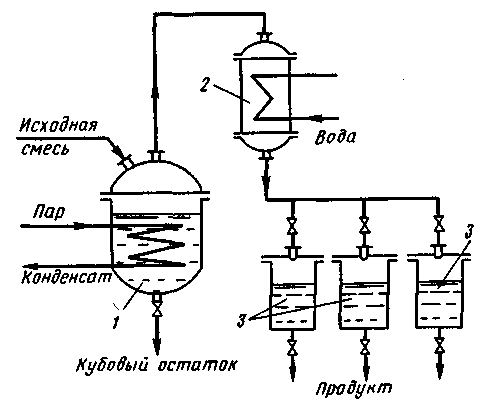 Установка для простой перегонки: 
1 – куб; 2 – конденсатор; 
3 – сборники дистиллята
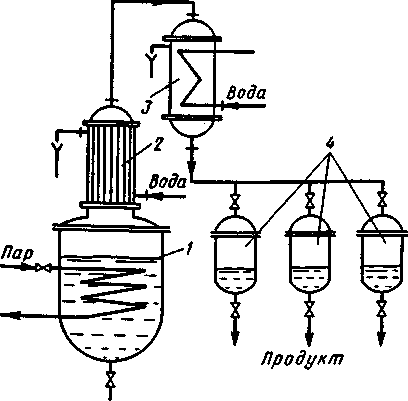 Установка для простой перегонки с дефлегмацией: 
1 — куб; 2 — дефлегматор; 3 — конденсатор; 4 — сборники
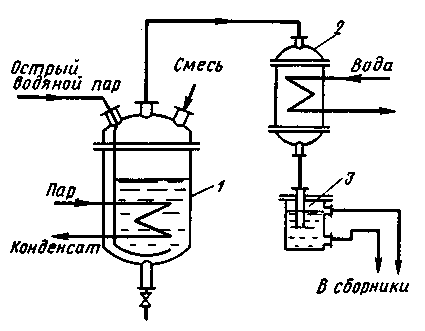 Установка для перегонки с водяным паром: 
1 – куб; 2 - конденсатор; 3 - сепаратор
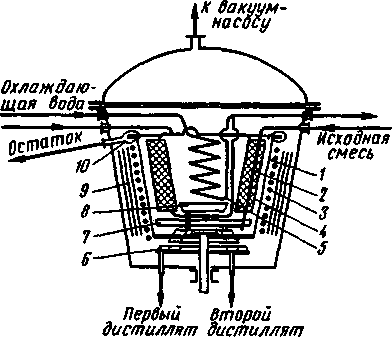 Аппарат для молекулярной перегонки: 1 — ротор; 
2 — труба для подачи исходной смеси; 3 — электронагреватель; 
4, 5 — первый и второй конденсаторы; 6 — кольцевой сборник; 
7,8 — поддоны под первым и вторым конденсаторами; 
9 — концентрическая изоляционная плита; 10 — отводной желоб
3. Ректификация.
Ректификация представляет собой разделение смеси на составляющие ее компоненты в результате многократного частичного испарения жидкости и конденсации паров. Проводят ректификацию в колонных аппаратах, снабженных контактными устройствами (тарелками различной конструкции) либо заполненных насадкой, изготовленной из различных материалов (керамика, металл, дерево). 

	Процесс взаимодействия пара с жидкостью происходит в противотоке, и в каждом контактном устройстве пары конденсируются, а жидкость частично испаряется за счет теплоты конденсации пара. Таким образом, пар обогащается легколетучим компонентом, а жидкость, стекающая в низ колонны, — труднолетучим компонентом. 

	В результате многократного взаимодействия пара и жидкости дистиллят содержит почти чистый легколетучий компонент, а кубовый остаток — труднолетучий.
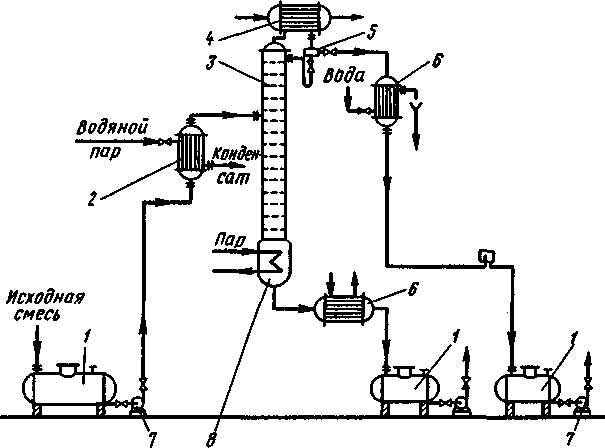 Ректификационная установка непрерывного действия: 1 — сборники; 
2 — подогреватель; 3 — ректификационная колонна; 4 — дефлегматор; 
5 — разделительный сосуд; 6 — холодильники; 7 — насосы; 
8 — кипятильник
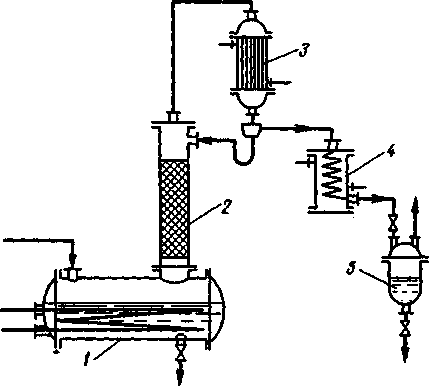 Ректификационная установка периодического действия: 
1 — кипятильник; 2 — колонна; 3 — дефлегматор; 
4 — холодильник; 5 — сборник